- Što biste rekli o slici zida? Od čega je zid izgrađen? Od kakve je opeke izgrađen? 
- Je li nešto neobično u zidu? Zašto ti je žuta opeka neobična? Je li lijep zid sa žutom opekom? Smeta ti ta žuta opeka, želiš ju izvaditi. Što će se dogoditi sa zidom? Jesu li sve opeke važne u ovom zidu? 
- Sada ti se sigurno sve više sviđa ovaj crveni zid sa žutom opekom. 
- Možeš li usporediti zid sa svojim razredom i opeke s vama? Po čemu ste slični, po čemu se razlikujete? Jesu li svi u razredu jednako važni bez obzira na različitosti?
ELMER
David McKee
krpica
ELMER
JE MALI SLON .
šareni
ON VOLI                             .
SMIJEH I ŠALU
Elmer
ELMER JE                  SLON .
ŠARENI
smijeh i šalu
KRPICA
ON JE SLONIĆ OD                .
IAKO  SU  SE  MEĐUSOBNO
RAZLIKOVALI
, SVI SU BILI
SRETNI
JEDNAKE
I SVI SU BILI                      BOJE.
veseo
dobar
neobičan
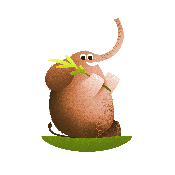 šaren
drukčiji